Title of Poster
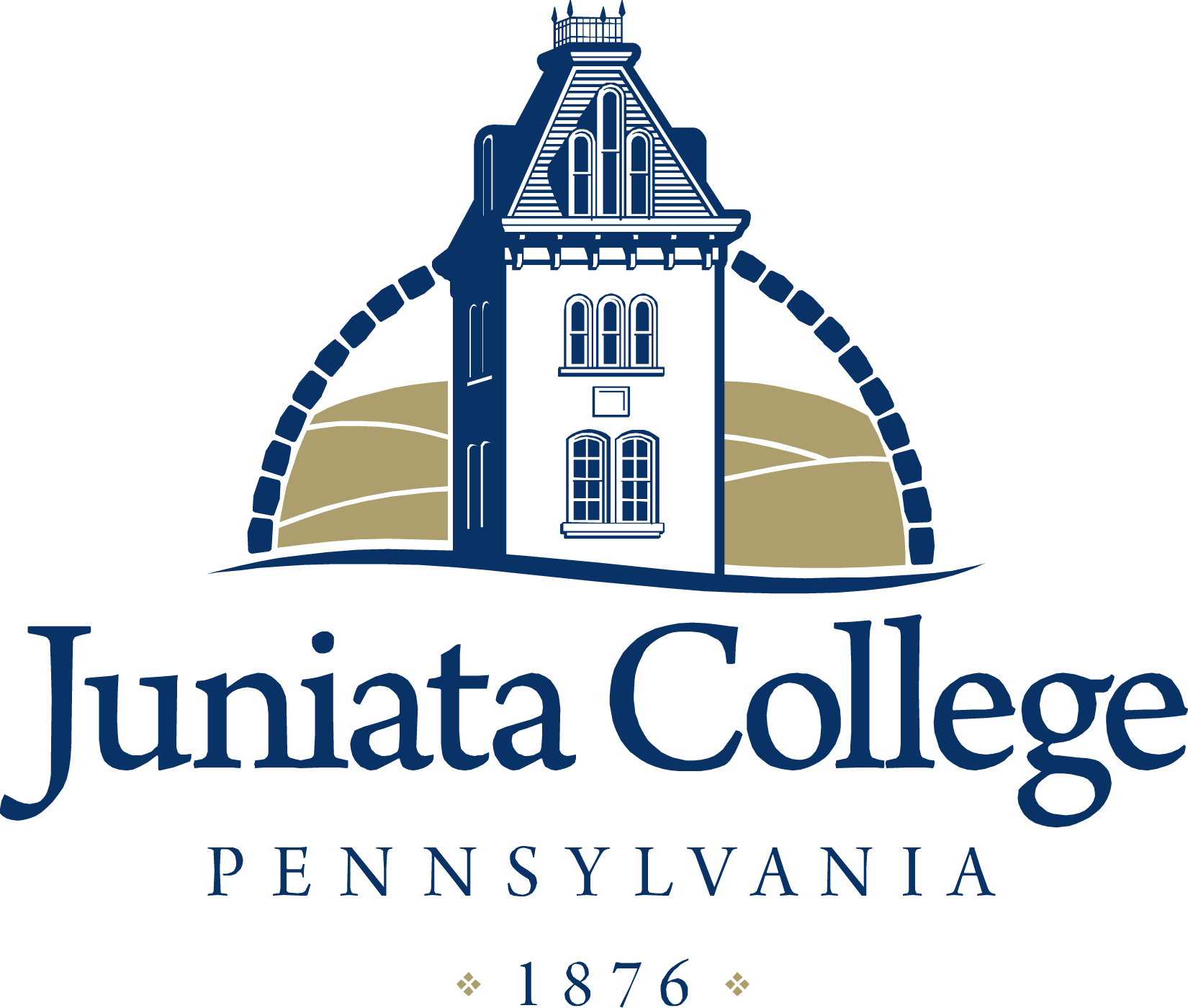 Author Names
Section title:
Background goes here
Section title:
Methods go here
Section title:
Results go here
Section title:
Limitations go here
Section title:
Objectives go here
Section title:
Conclusions go here
Section title:
References/ Acknowledgements go here
Section title:
Questions go here
Title of Poster
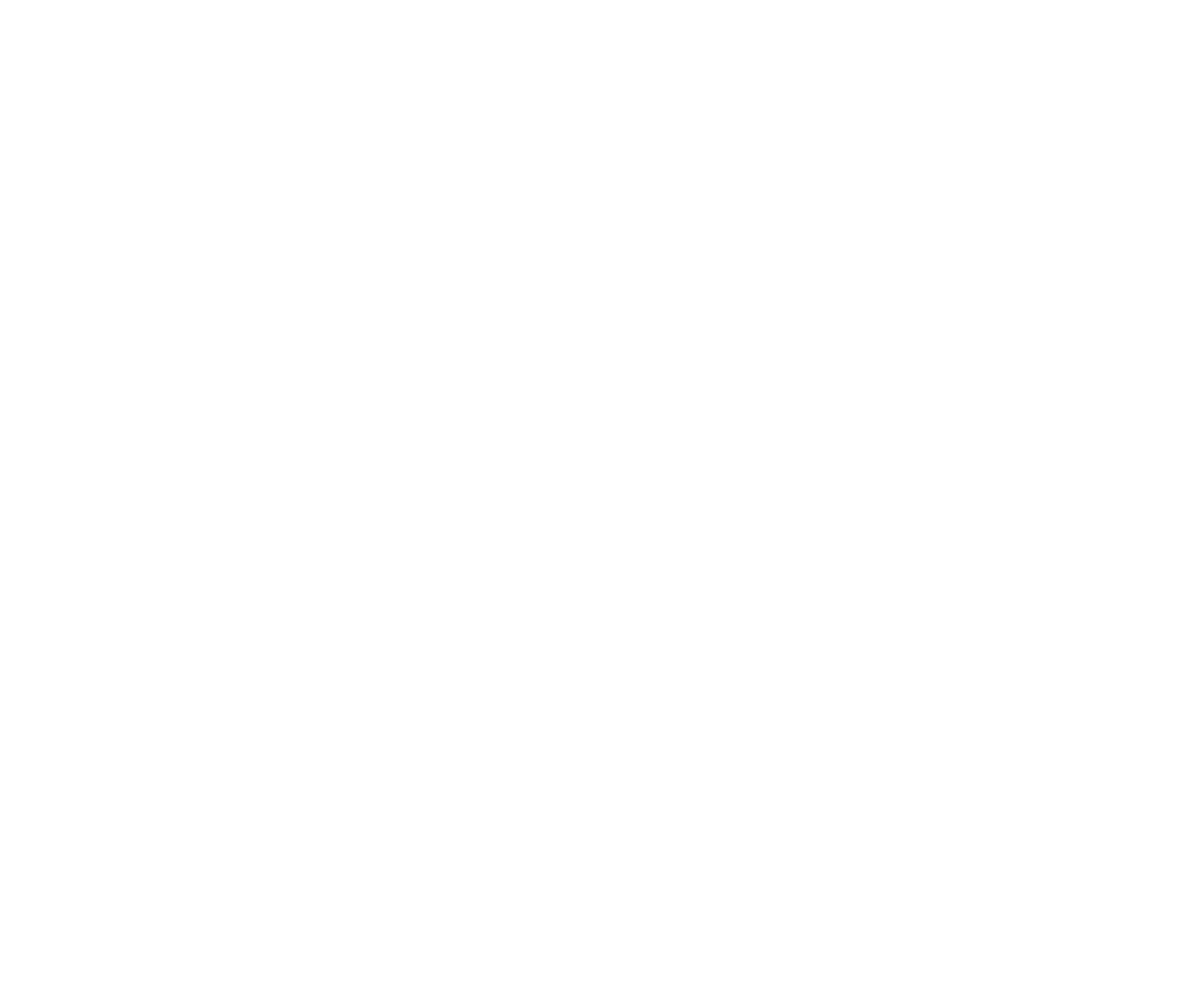 Author Names
Background
XYZ….
Methods and Materials
XYZ….
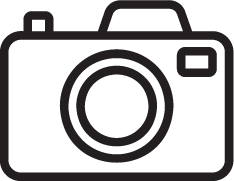 Research Question
XYZ….
Results
XYZ….
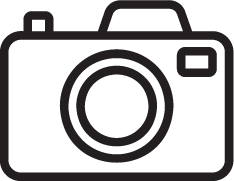 Acknowledgements	
XYZ….
Conclusion or Discussion
XYZ….
References
XYZ….